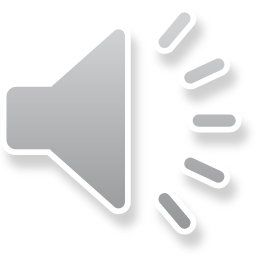 LO
GO
工作述职报告
汇报人：xiazaii        时间：XX年XX月
202X
目录
Contents
1
2
3
4
添加目录
添加目录
添加目录
添加目录
单击添加小标题
单击添加小标题
单击添加小标题
单击添加小标题
1
单击添加小标题
添加标题
01
02
03
04
05
在此添加标题
在此添加标题
在此添加标题
在此添加标题
在此添加标题
单击添加详细文字说明，或复制文本黏贴自此右键只保留文字
单击添加详细文字说明，或复制文本黏贴自此右键只保留文字
单击添加详细文字说明，或复制文本黏贴自此右键只保留文字
单击添加详细文字说明，或复制文本黏贴自此右键只保留文字
单击添加详细文字说明，或复制文本黏贴自此右键只保留文字
单击添加小标题
在此添加标题
在此添加相关内容，建议采用16号或者18号字体，具体可以根据实际情况进行选择。在此添加相关内容，建议采用16号或者18号字体，具体可以根据实际情况进行选择。在此添加相关内容，建议采用16号或者18号字体，具体可以根据实际情况进行选择。
在此添加标题
在此添加相关内容，建议采用16号或者18号字体，具体可以根据实际情况进行选择。
在此添加标题
在此添加相关内容，建议采用16号或者18号字体，具体可以根据实际情况进行选择。
在此添加标题
在此添加相关内容，建议采用16号或者18号字体，具体可以根据实际情况进行选择。
单击添加小标题
在此添加标题
在此添加标题
在此添加标题
在此添加标题
在此添加相关内容，建议采用16号或者18号字体，具体可以根据实际情况进行选择。
在此添加相关内容，建议采用16号或者18号字体，具体可以根据实际情况进行选择。
在此添加相关内容，建议采用16号或者18号字体，具体可以根据实际情况进行选择。
在此添加相关内容，建议采用16号或者18号字体，具体可以根据实际情况进行选择。
单击添加小标题
在此添加标题
在此添加标题
在此添加相关内容，建议采用16号或者18号字体，具体可以根据实际情况进行选择。
在此添加相关内容，建议采用16号或者18号字体，具体可以根据实际情况进行选择。
在此添加标题
在此添加标题
在此添加相关内容，建议采用16号或者18号字体，具体可以根据实际情况进行选择。
在此添加相关内容，建议采用16号或者18号字体，具体可以根据实际情况进行选择。
单击添加小标题
添加小标题
公司自成立以来，以“策略先行，经营致胜，管理为本”的商业推广理念，一步一个脚印发展成为东莞同类企业中经营范围最广、在行业内颇具影响力的企业。
9百万
销售额突破500万
98%
奖
完成年底计划65%
3件
首次获得熊猫奖
完成了3件
大事
单击添加小标题
单击添加小标题
单击添加小标题
单击添加小标题
2
单击添加小标题
在此添加标题
在此添加标题
在此添加标题
在此添加标题
01
在此添加相关内容，建议采用16号或者18号字体，具体可以根据实际情况进行选择。
在此添加相关内容，建议采用16号或者18号字体，具体可以根据实际情况进行选择。
在此添加相关内容，建议采用16号或者18号字体，具体可以根据实际情况进行选择。
在此添加相关内容，建议采用16号或者18号字体，具体可以根据实际情况进行选择。
02
03
04
单击添加小标题
在此添加标题
在此添加相关内容，建议采用16号或者18号字体，具体可以根据实际情况进行选择。
在此添加标题
在此添加相关内容，建议采用16号或者18号字体，具体可以根据实际情况进行选择。
在此添加标题
在此添加相关内容，建议采用16号或者18号字体，具体可以根据实际情况进行选择。
在此添加标题
在此添加相关内容，建议采用16号或者18号字体，具体可以根据实际情况进行选择。
单击添加小标题
在此添加标题
在此添加标题
在此添加标题
在此添加标题
1
4
在此添加相关内容，建议采用16号或者18号字体，具体可以根据实际情况进行选择。
在此添加相关内容，建议采用16号或者18号字体，具体可以根据实际情况进行选择。
在此添加相关内容，建议采用16号或者18号字体，具体可以根据实际情况进行选择。
在此添加相关内容，建议采用16号或者18号字体，具体可以根据实际情况进行选择。
在此添加标题
2
5
在此添加相关内容，建议采用16号或者18号字体，具体可以根据实际情况进行选择。
在此添加标题
3
6
在此添加相关内容，建议采用16号或者18号字体，具体可以根据实际情况进行选择。
单击添加小标题
在此添加标题
在此添加标题
在此添加标题
在此添加标题
在此添加相关内容，建议采用16号或者18号字体，具体可以根据实际情况进行选择。
在此添加相关内容，建议采用16号或者18号字体，具体可以根据实际情况进行选择。
在此添加相关内容，建议采用16号或者18号字体，具体可以根据实际情况进行选择。
在此添加相关内容，建议采用16号或者18号字体，具体可以根据实际情况进行选择。
在此添加标题
在此添加标题
单击添加小标题
单击添加小标题
单击添加小标题
单击添加小标题
3
单击添加小标题
2018
201X
上半年情况
上半年情况
计划完成：65%
实际完成数：800万 
回款数：750万
计划完成：70%
实际完成数：1000万 
回款数：900 万
单击添加小标题
75%
75%
75%
75%
75%
75%
1月
2月
3月
4月
5月
6月
在此添加标题
在此添加相关内容，建议采用16号或者18号字体，具体可以根据实际情况进行选择。在此添加相关内容，建议采用16号或者18号字体。
单击添加小标题
在此添加标题
在此添加标题
在此添加相关内容，建议采用16号或者18号字体，具体可以根据实际情况进行选择。在此添加相关内容，建议采用16号或者18号字体。
在此添加相关内容
在此添加相关内容
在此添加相关内容，建议采用16号或者18号字体，具体可以根据实际情况进行选择。在此添加相关内容，建议采用16号或者18号字体。
在此添加相关内容
在此添加相关内容
单击添加小标题
单击添加小标题
单击添加小标题
单击添加小标题
4
单击添加小标题
在此添加标题
在此添加相关内容，建议采用16号或者18号字体，具体可以根据实际情况进行选择。在此添加相关内容，建议采用16号或者18号字体，具体可以根据实际情况进行选择。在此添加相关内容，建议采用16号或者18号字体，具体可以根据实际情况进行选择。
单击添加小标题
在此添加相关内容，建议采用16号或者18号字体，具体可以根据实际情况进行选择。
在此添加相关内容，建议采用16号或者18号字体，具体可以根据实际情况进行选择。
在此
添加标题
在此
添加标题
在此
添加标题
在此
添加标题
在此
添加标题
在此添加相关内容，建议采用16号或者18号字体，具体可以根据实际情况进行选择。
在此添加相关内容，建议采用16号或者18号字体，具体可以根据实际情况进行选择。
在此添加相关内容，建议采用16号或者18号字体，具体可以根据实际情况进行选择。
单击添加小标题
添加标题
添加标题
添加标题
添加标题
添加标题
添加标题
添加标题
您的内容打在这里，或者通过您的内容打在这里
您的内容打在这里，或者通过您的内容打在这里
您的内容打在这里，或者通过您的内容打在这里
您的内容打在这里，或者通过您的内容打在这里
您的内容打在这里，或者通过您的内容打在这里
您的内容打在这里，或者通过您的内容打在这里
您的内容打在这里，或者通过您的内容打在这里
8月
11月
12月
6月
7月
9月
10月
单击添加小标题
您的内容打在这里，或者通过复制您的文本后，在此框中选择粘贴，并选择只保留文字。您的内容打在这里，或者通过复制您的文本后，在此框中选择粘贴，并选择只保留文字。您的内容打在这里或者通过复制您的文本后，在此框中选择粘贴，并选择只保留文字。
单击添加标题
您的内容打在这里，或者通过复制您的文本后，在此框中选择粘贴，并选择只保留文字。
单击添加标题
您的内容打在这里，或者通过复制您的文本后，在此框中选择粘贴，并选择只保留文字。
单击添加标题
您的内容打在这里，或者通过复制您的文本后，在此框中选择粘贴，并选择只保留文字。
单击添加小标题
在此处添加标题
在此添加相关内容，建议采用16号或者18号字体，具体可以根据实际情况进行选择。
在此处添加标题
在此添加相关内容，建议采用16号或者18号字体，具体可以根据实际情况进行选择。
在此处添加标题
在此添加相关内容，建议采用16号或者18号字体，具体可以根据实际情况进行选择。
单击添加小标题
02
Option here
03
Option here
点此替换文本
We have many PowerPoint templates that has been specifically designed to help anyone that is stepping into the world of PowerPoint for the very first time.
点此替换文本
We have many PowerPoint templates that has been specifically designed to help anyone that is stepping into the world of PowerPoint for the very first time.
01
Option here
04
Option here
点此替换文本
We have many PowerPoint templates that has been specifically designed to help anyone that is stepping into the world of PowerPoint for the very first time.
点此替换文本
We have many PowerPoint templates that has been specifically designed to help anyone that is stepping into the world of PowerPoint for the very first time.
LO
GO
谢谢您的聆听
汇报人：xiazaii        时间：XX年XX月
202X